ЧАСТИНИ ТІЛА
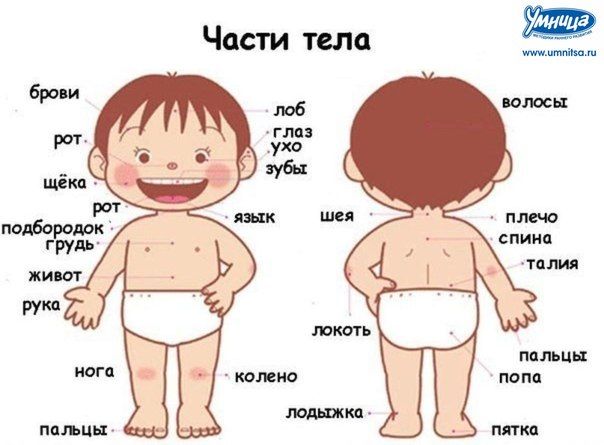 ВСІ ЛЮДИ РІЗНІ
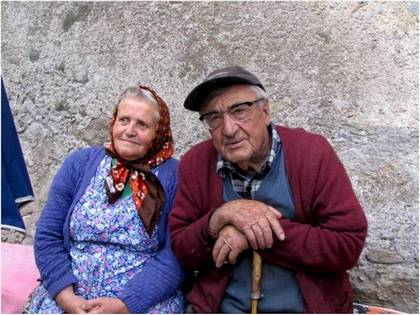 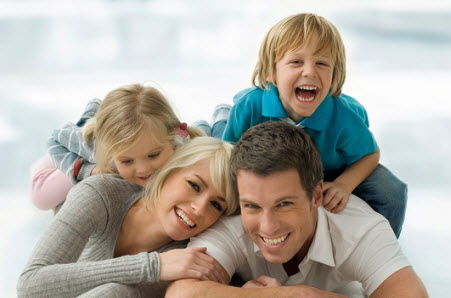 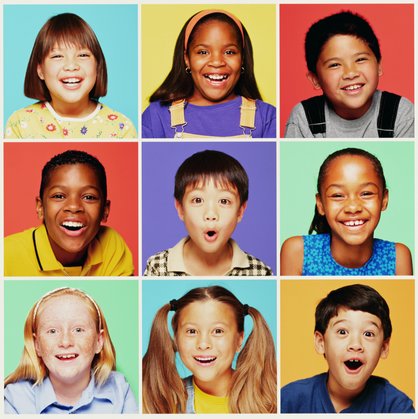 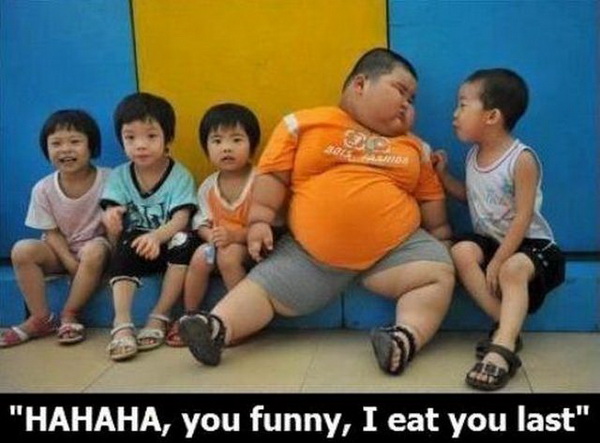 У ВСІХ Є
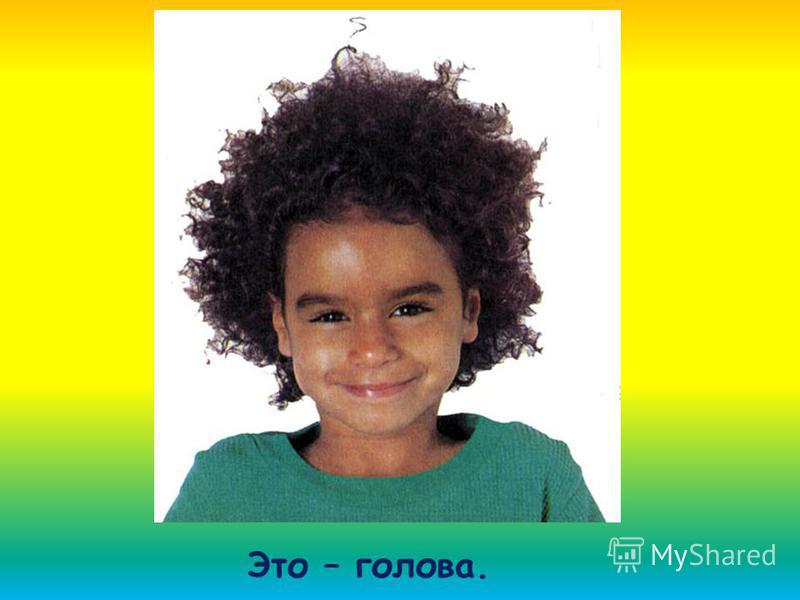 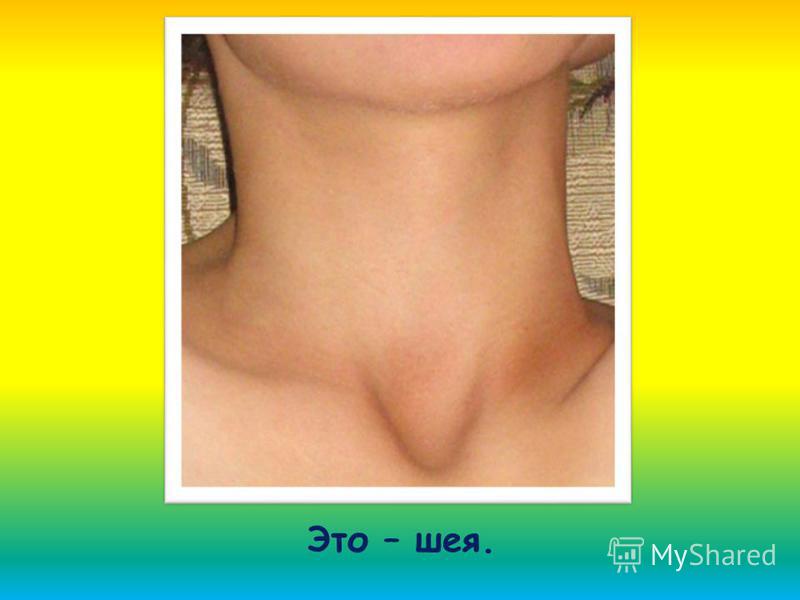 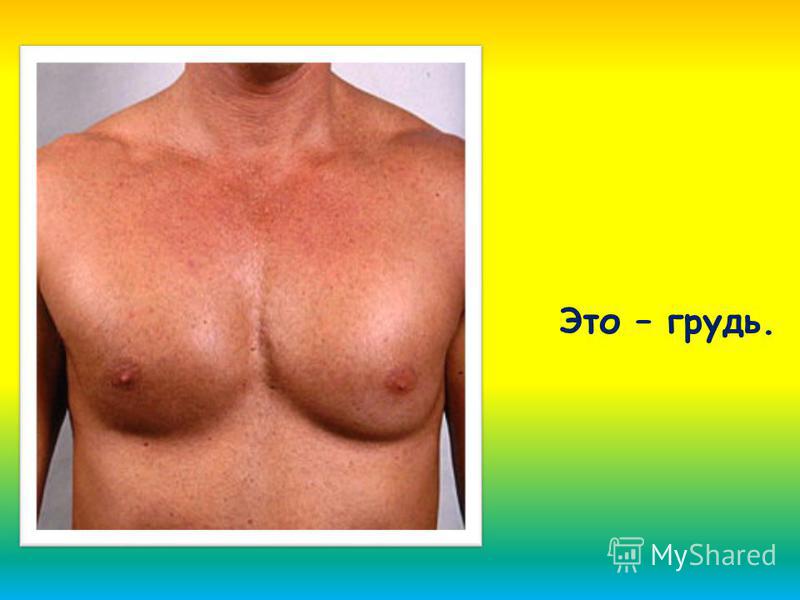 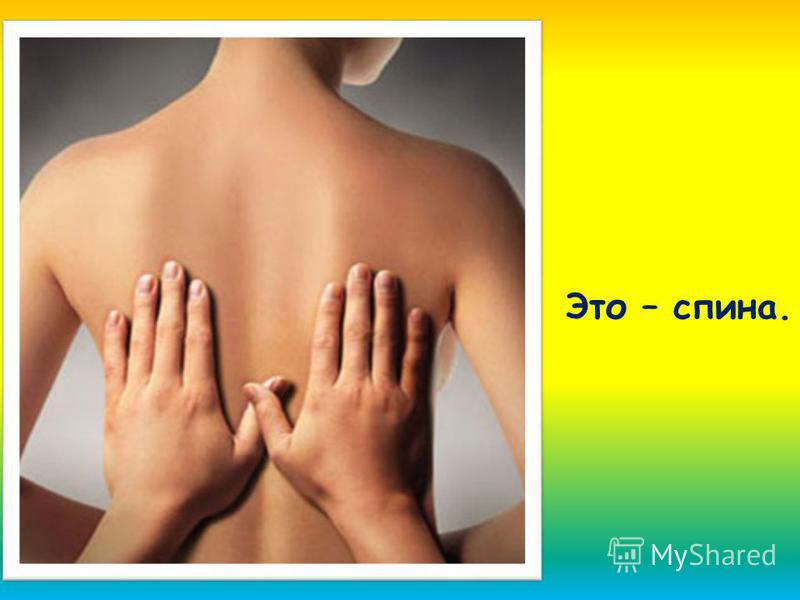 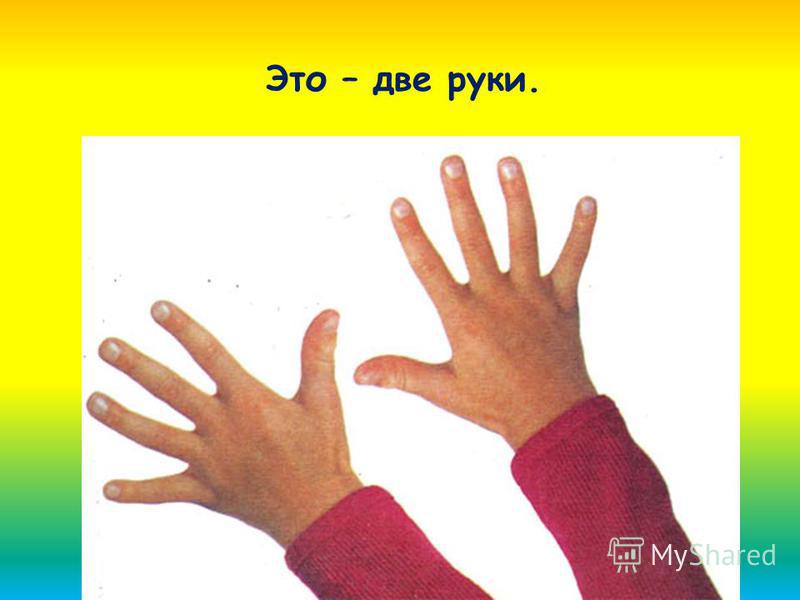 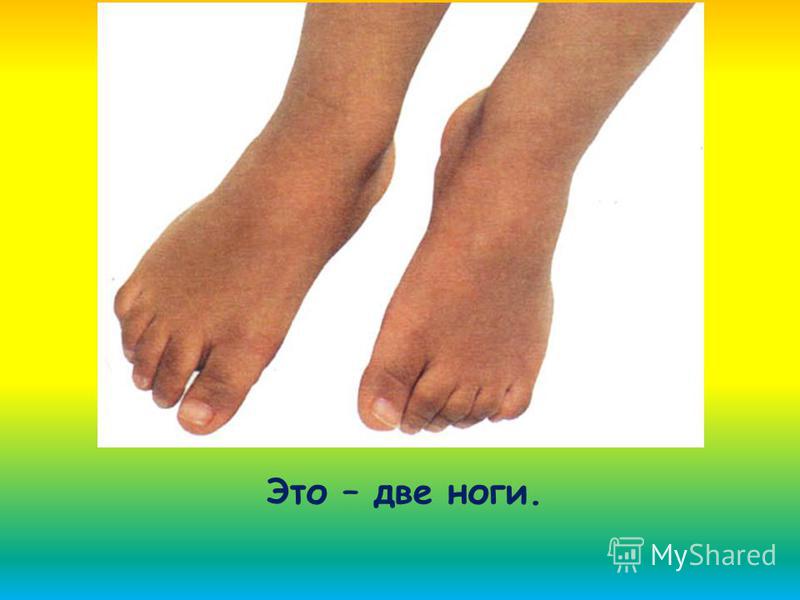 В СЕРДИНІ НАС
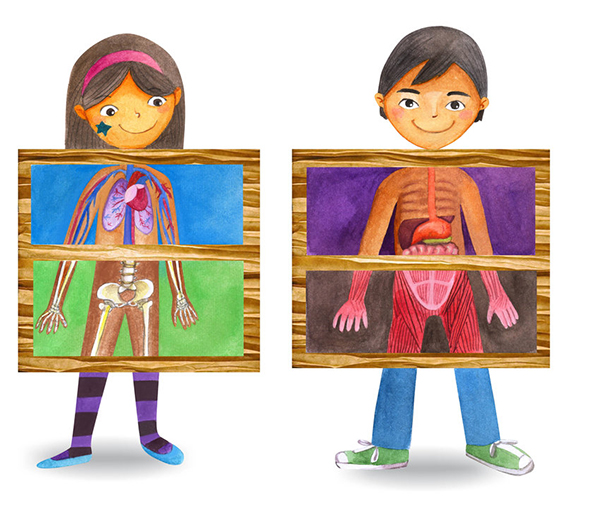 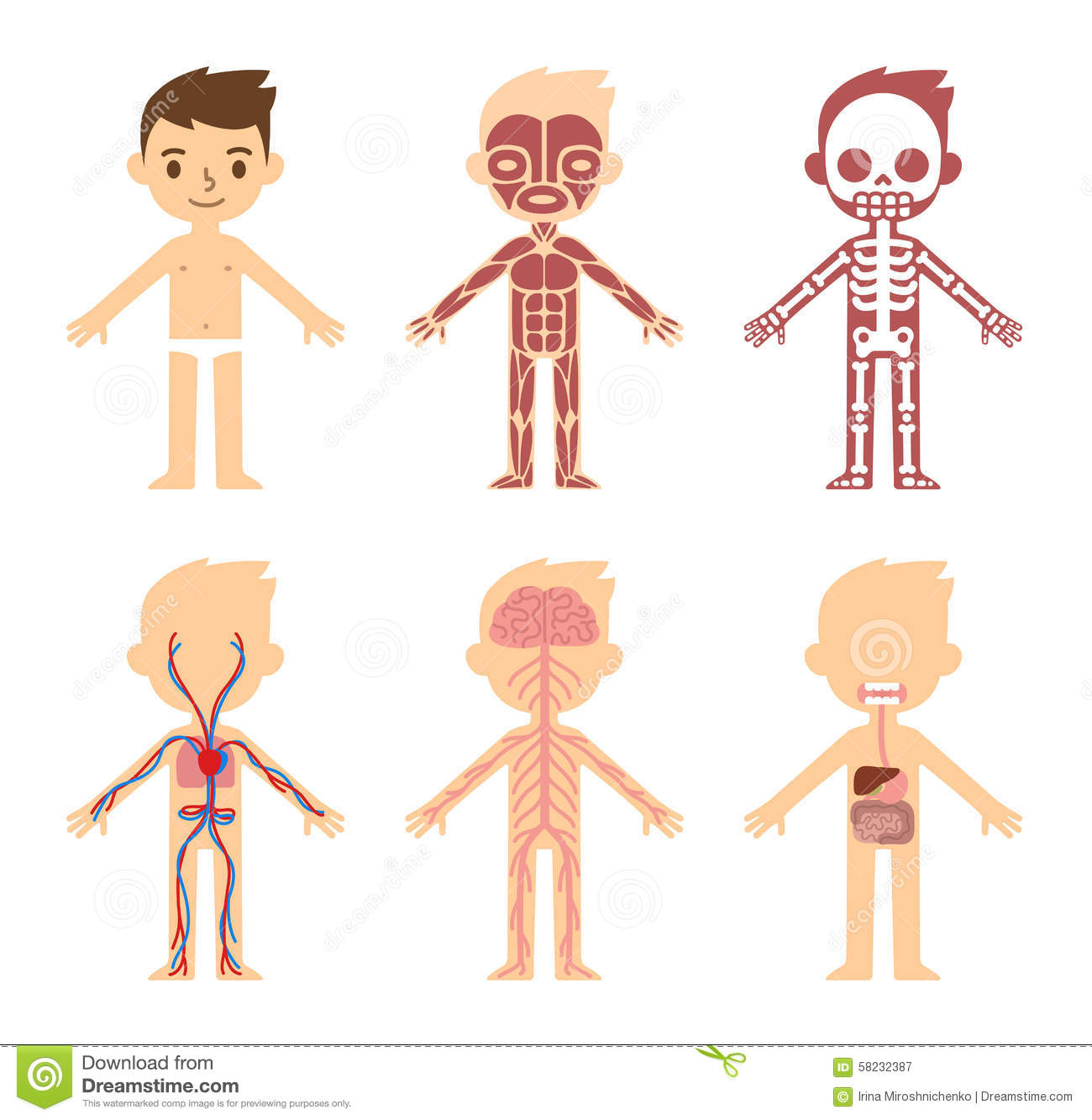 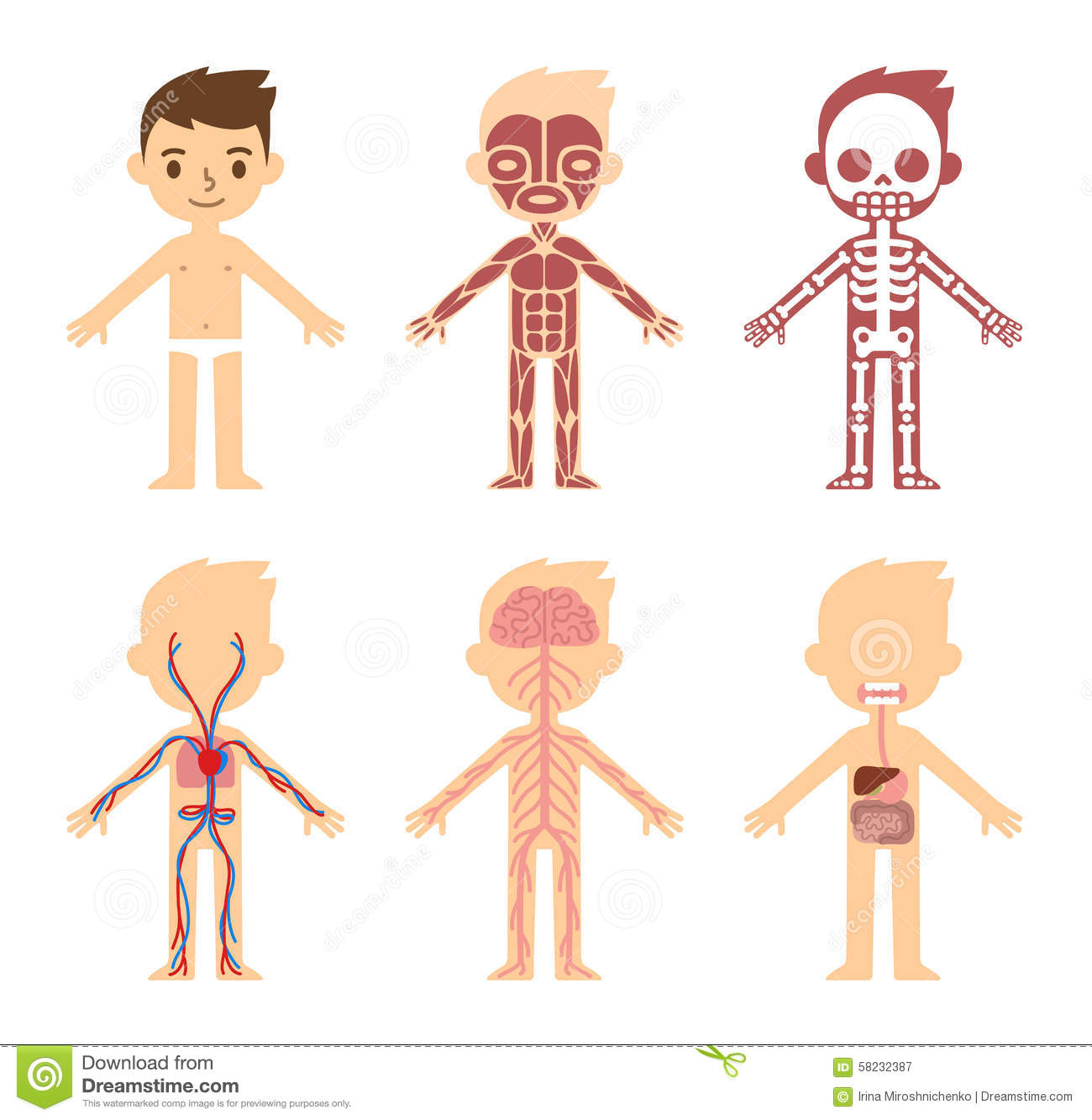 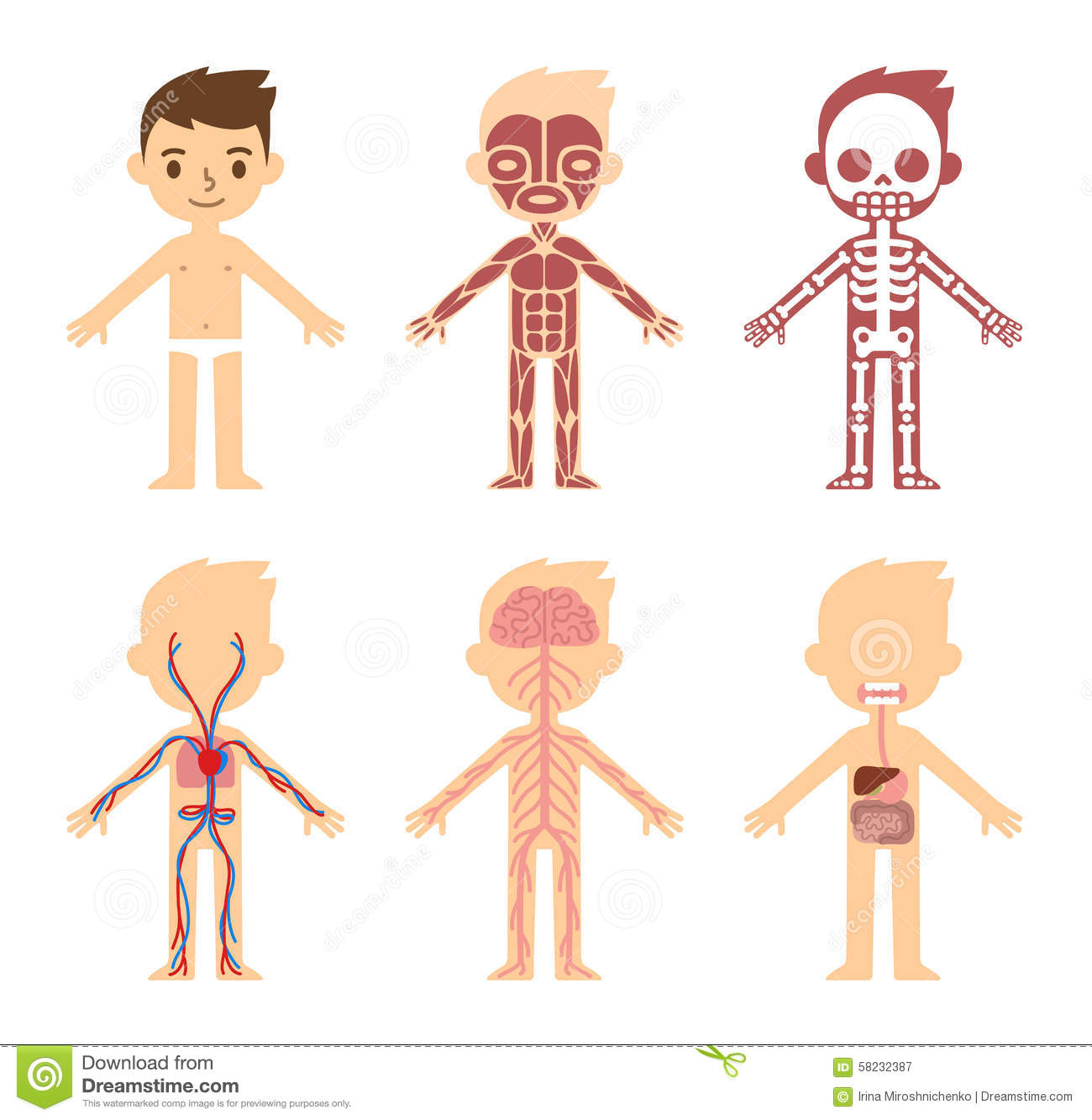 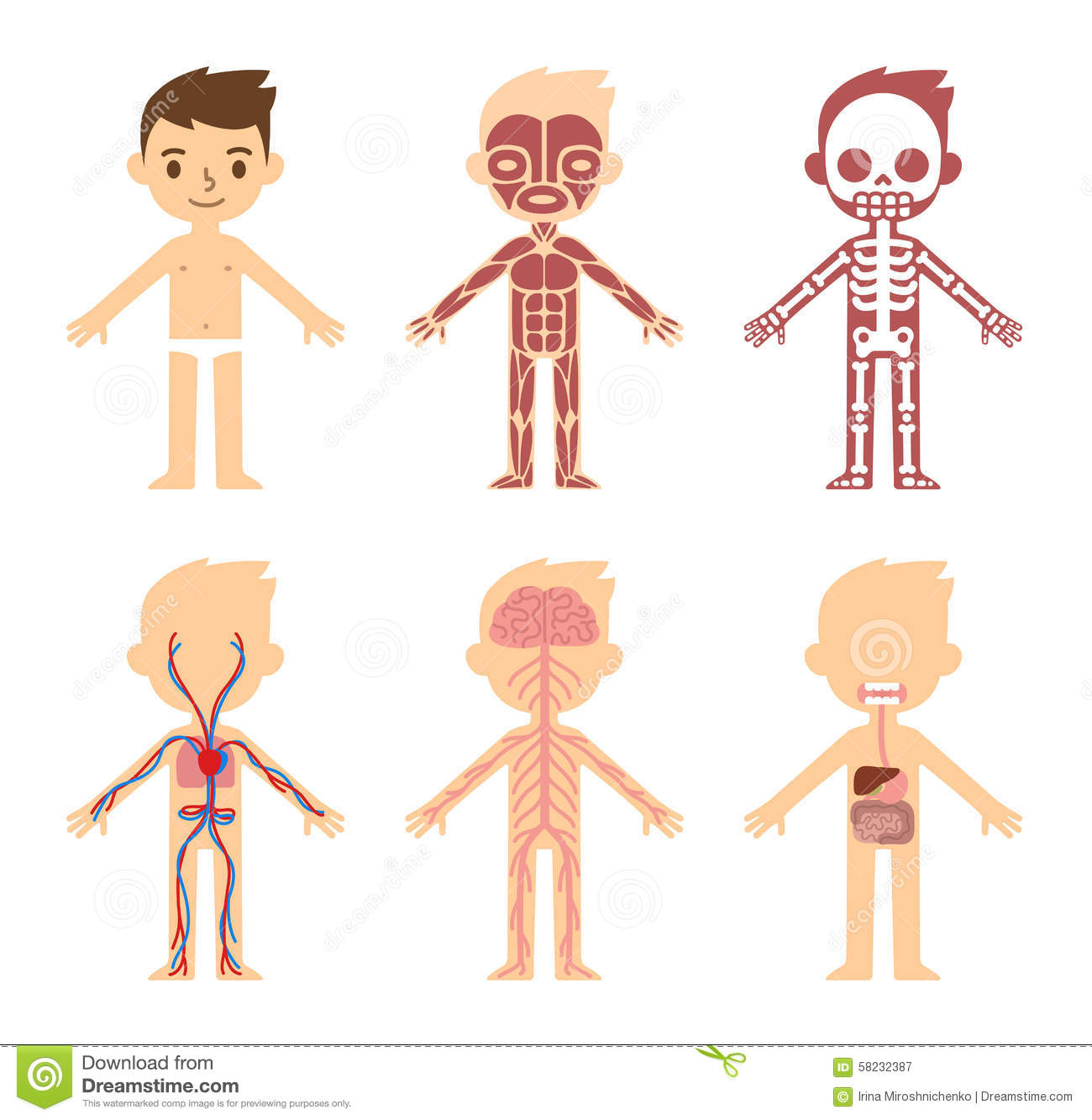 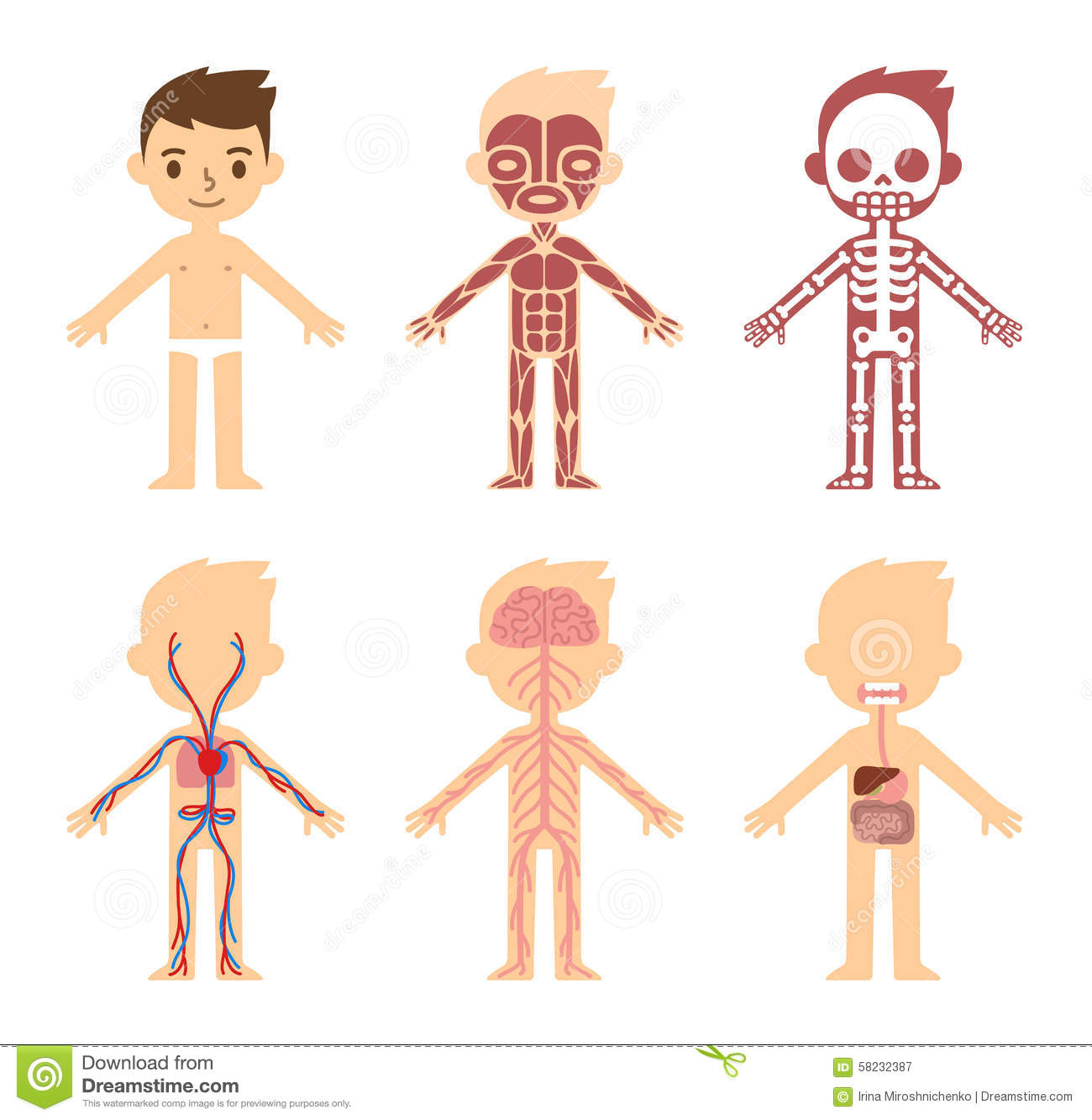 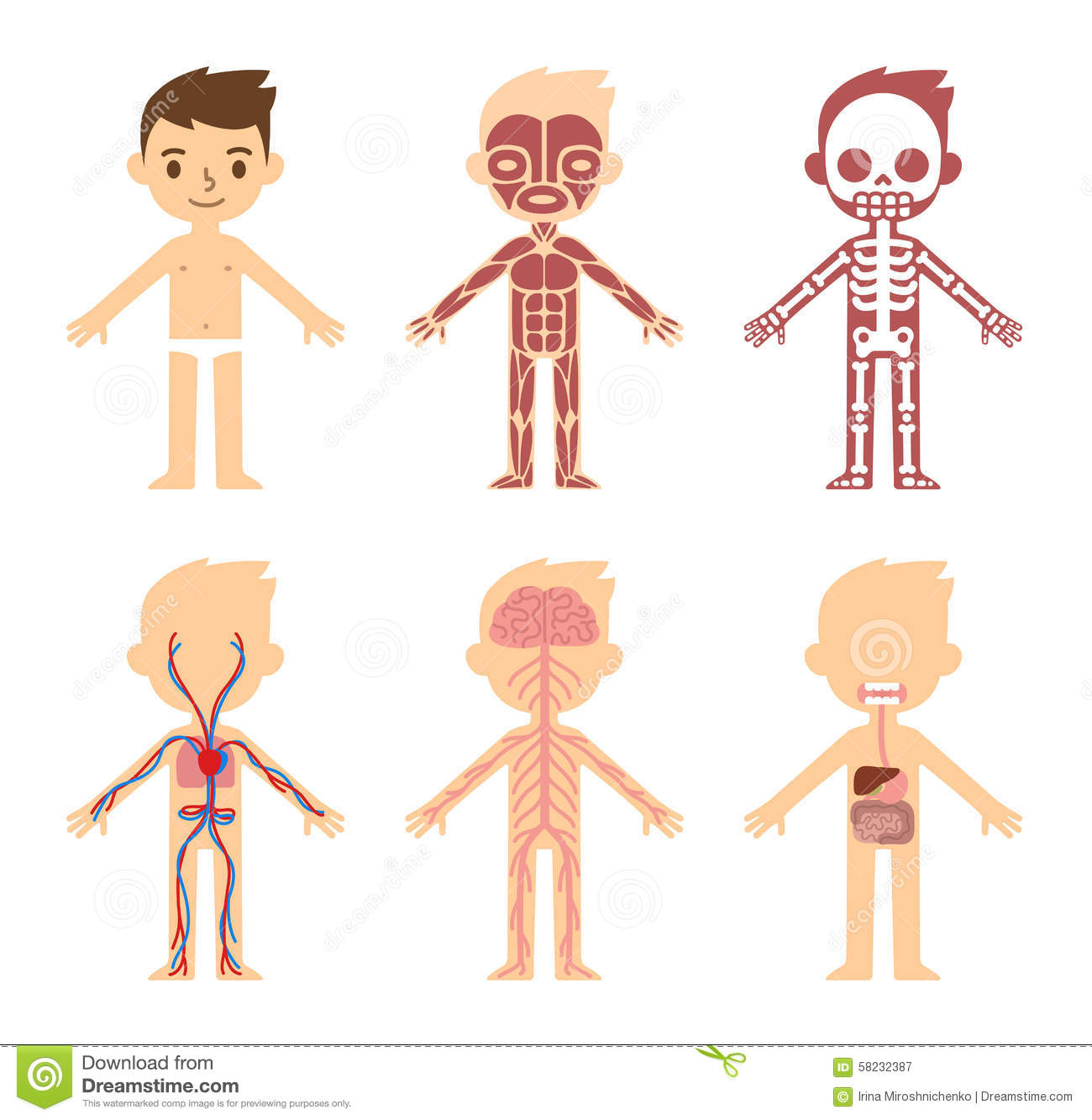 ЩО ТРЕБА СКАЗАТИ,   КОЛИ ТОБІ ДОПОМОГЛИ?
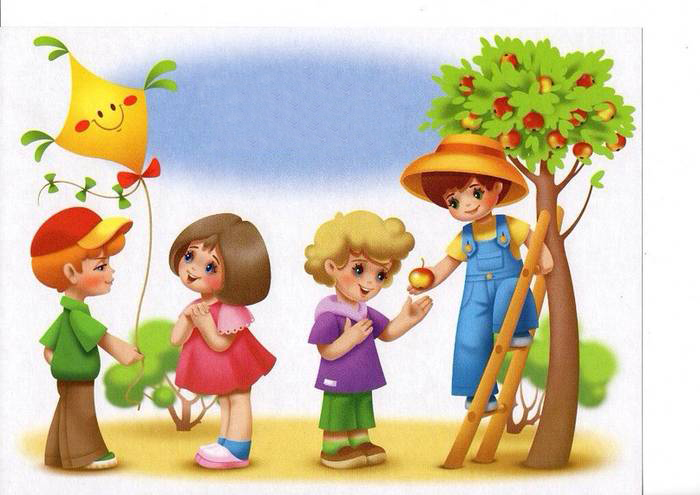 ХТО З ХЛОПЧИКІВ ВЧИНЯЄ ПРАВИЛЬНО?
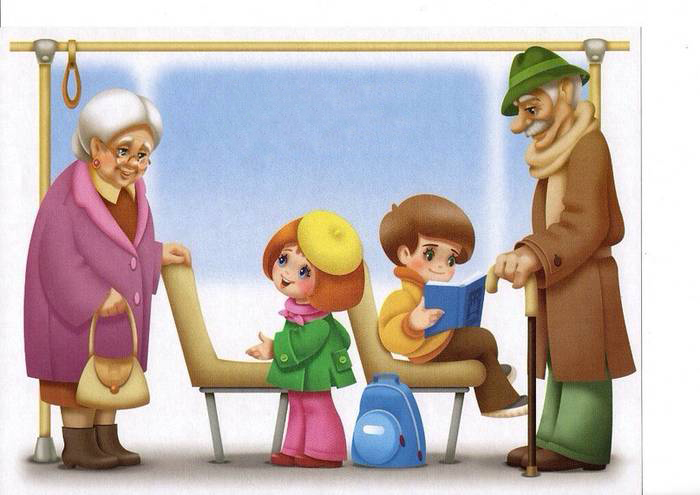 ХТО З ДІТЕЙ ПОВОДИТЬСЯ ПРАВИЛЬНО ЗА СТОЛОМ?
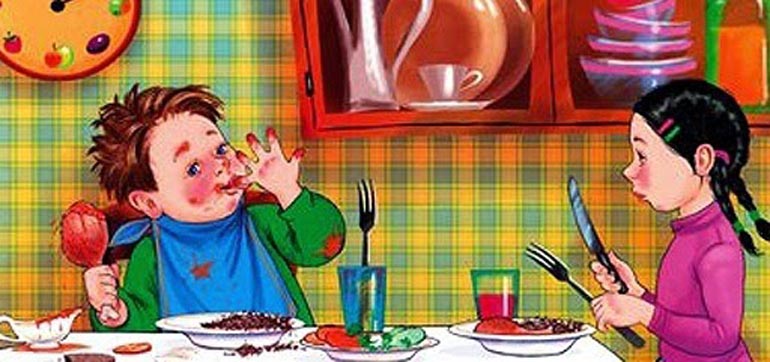 ЧИ ПРАВИЛЬНО ПОВОДИТЬСЯ ХЛОПЧИК?
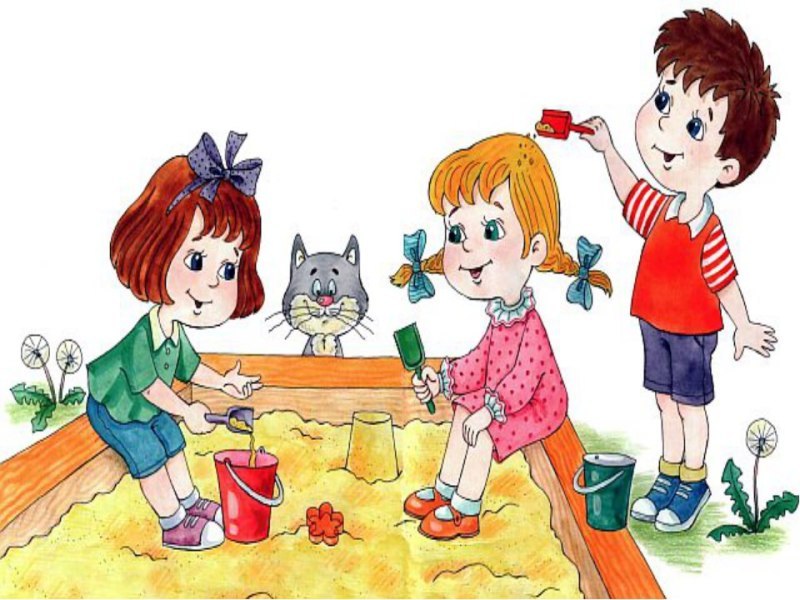 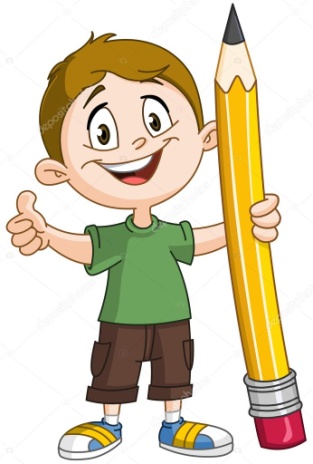 Як слід поводитись під час гри?
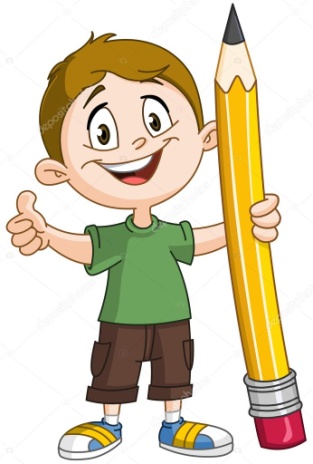 Які ввічливі слова ви кажете, коли приходите до дитячого садка, сідаєте обідати, ідете додому?
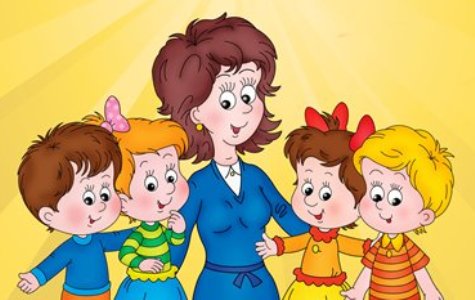 МОЛОДЦІ!!!